ŠOLSKI EKOVRTOVI V LUČI DRUŽBENIH IN PODNEBNIH SPREMEMB
Tamara Urbančič, OŠ Rudolfa Ukoviča Podgrad
IZZIVI DANAŠNJEGA ČASA
zdrav življenjski slog (kakovost hrane in vode)
ohranjanje okolja (biodiverziteta...)
podnebne spremembe

znanje za izbiro
spremembe so postale stalnica, šolski ekovrt je lahko pripomoček za učenje upravljanja s  spremembami
zaupanje življenju
PREPOZNANE FUNKCIJE ŠOLSKIH EKOVRTOV 2009 -2023:
PEDAGOŠKA
EKOLOŠKA
SOCIALNA 
TERAPEVTSKA
PODJETNIŠKA
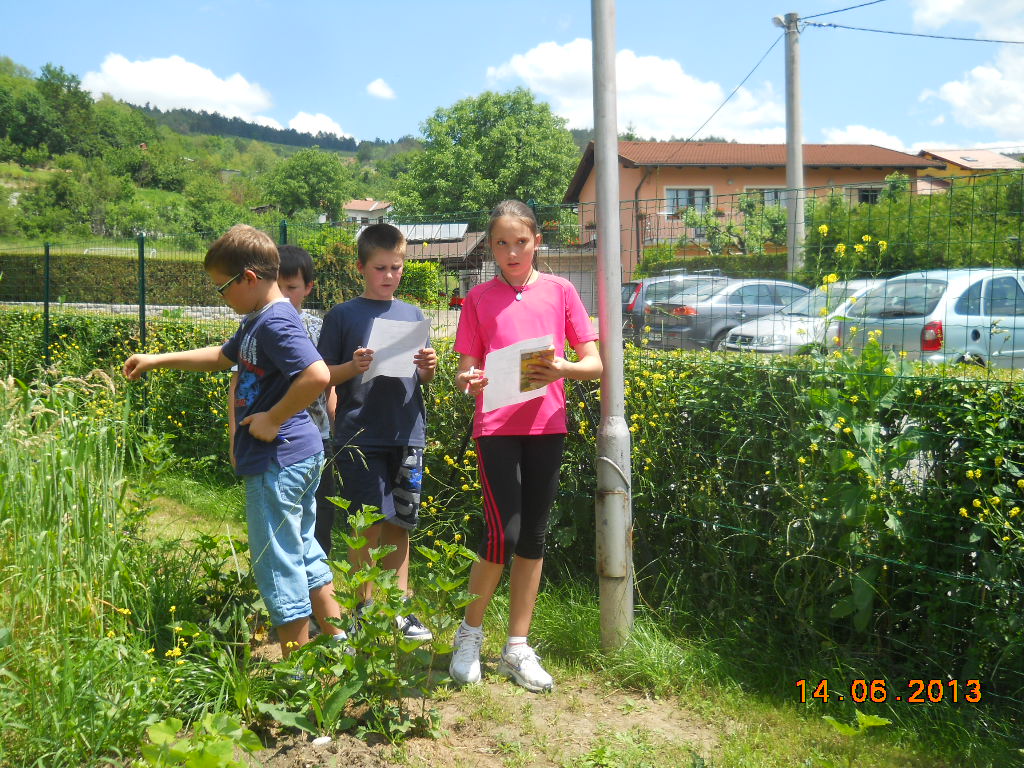 1. PEDAGOŠKA FUNKCIJA
Šolski ekovrt je orodje za medpredmetno poučevanje  = učilnica na prostem
Učenje pridelave in predelave hrane: samooskrba, življenjski krogotok
vzgoja (odnos do dela in hrane)
prepoznavanje rastlin (kulturnih in divjerastočih) 
otroci znanje prinesejo domov = izobraževanje staršev
način podajanja znanja je za nekatere učence primernejši 

prepoznavanje, spremljanje podnebnih sprememb in učenje prilagajanja na podnebne spremembe

Šolski ekovrt je tudi  orodje in prostor za ustvarjanje!
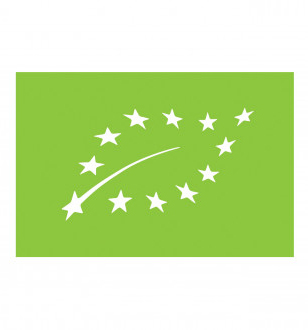 2. EKOLOŠKA FUNKCIJA
Seznanitev s pomenom ekološkega kmetovanja  in lokalne hrane (0km)
razumevanje okolja, biodiverzitete, krogotoka 

 prilagajanje na podnebne spremembe:
                    - ravnanje z vodo
                    - uporaba zastirk
                    - ravnanje z odpadki (kompostiranje, ...)
                    - prilagajanje časa setve in sort
PERMAKULTURA!
3. SOCIALNA FUNKCIJA
druženje in sodelovanje
vrednote: strpnost, potrpežljivost...
odnos do poklica kmet
odnos do javne lastnine
otroci širijo znanje in vrednote vrstnikom

sodelovanje na raznih prireditvah, natečajih (Zlata kuhalnica,...)
4. TERAPEVTSKA FUNKCIJA
priprava zdrave hrane
krepitev zdravja (fizično in duševno) -                    
                          ekoterapija
spodbujanje prehranjevanja z rastlinsko hrano

HRANO, KI JO OTROCI SAMI PRIDELAJO, 
NE ZAVRAČAJO!
5. PODJETNIŠKA FUNKCIJA
seznanitev z načini trženja in oglaševanja
vrednotenje dela
odločitev za kmetijske in živilske poklice
pomen nakupa/prodaje lokalne hrane za današnji čas in skupnost
kreiranje uporabniške izkušnje: 
    - ustvarjanje dodane vrednosti
    - prepoznavanje potreb kupcev
    - prepoznavanje dodane vrednosti okolja
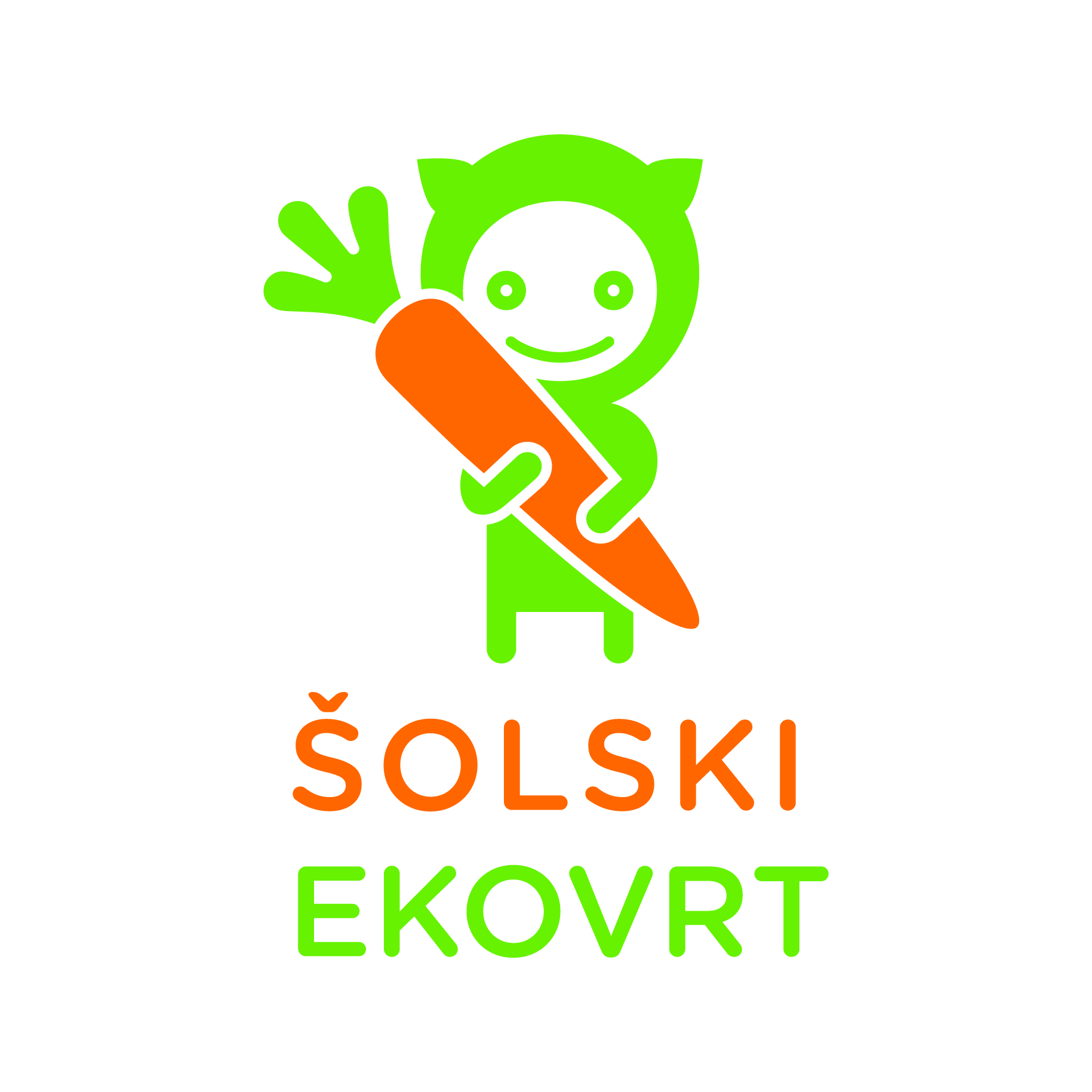 PODPORA:                    Društvo šolski ekovrtovi
strokovna podpora šolam in vrtcem: izobraževanja, priprava učnih gradiv, uvajanje novih tem in znanj, podpora mentorjem… 
izmenjava izkušenj in dobrih praks, 
prizadevanje za prepoznavnost in javno podporo šolskih vrtov
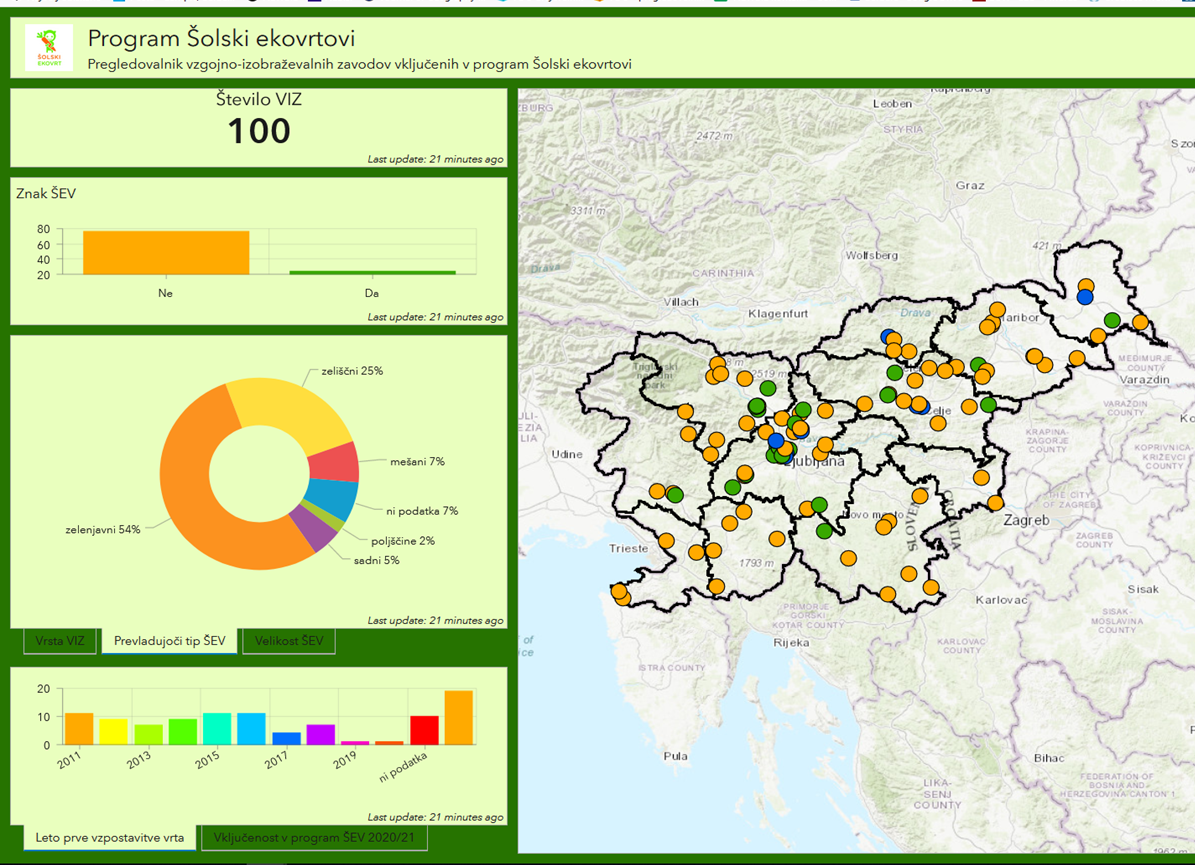 400!
Vir: www.solskiekovrt.si
IZZIVI:
priznanje šolskega ekovrta kot orodja
   za poučevanje oziroma učilnice na prostem
razvoj in prilagajanje učnih vsebin za poučevanje
    na prostem in glede podnebnih sprememb
vključevanje sodobnih pristopov in izzivov (podnebne spremembe, nove kmetijske okolju prijazne prakse, podjetništvo)
sistematizacija delovnega mesta strokovnega/pedagoškega osebja, ki skrbi za šolski vrt in izvedbo vsebin 
usposabljanje pedagoškega in strokovnega osebja
nujna posodobitev UN izbirnih predmetov za OŠ: Kmetijska dela, Kmečko gospodarstvo, Sodobno kmetijstvo.
                                                                                                                                       https://www.youtube.com/watch?v=J5qoELfC_Ko